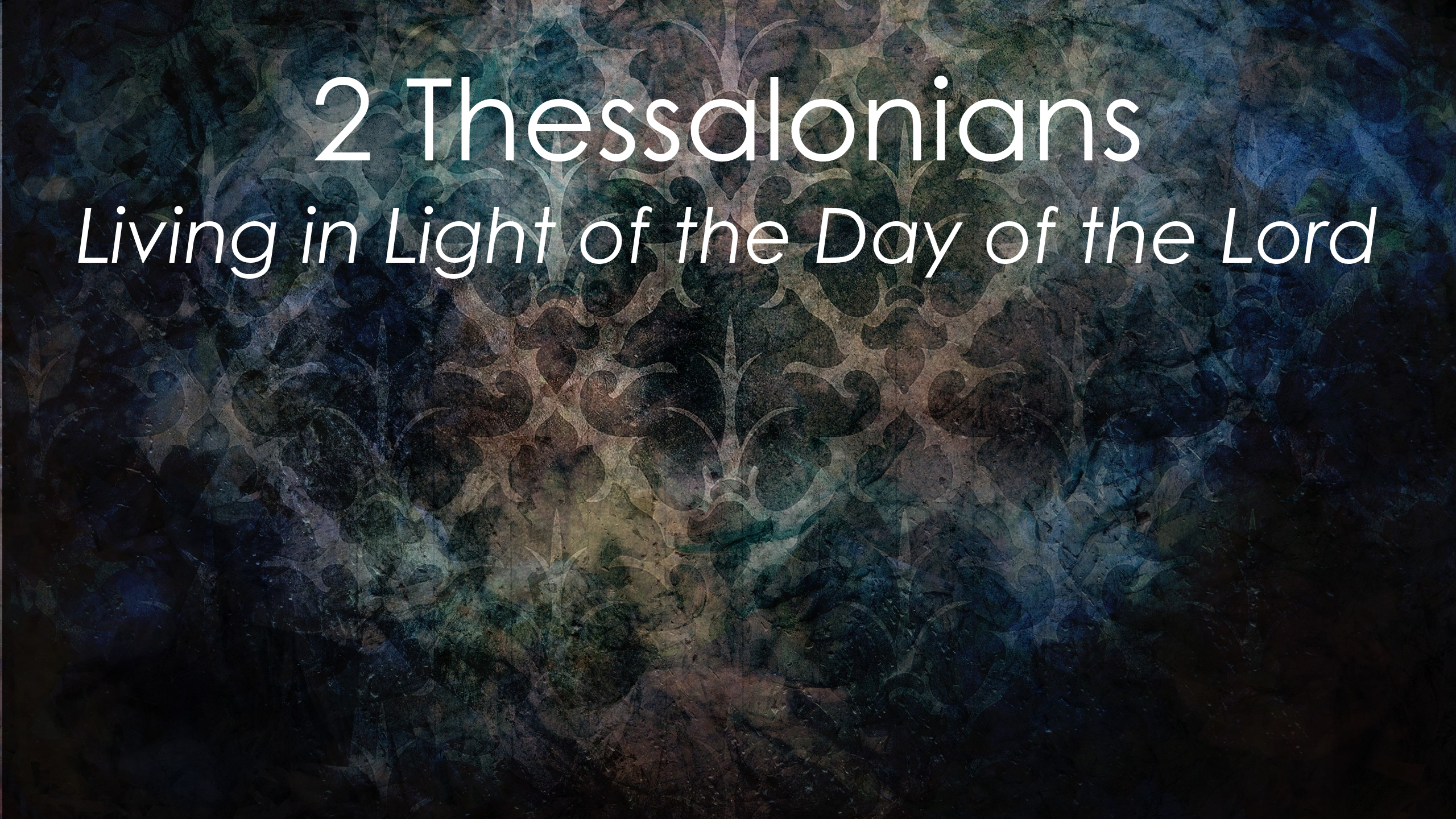 Concerning the Day of the Lord
(Part 1)
2 Thessalonians 2:1-3
April 3, 2022
2 Thessalonians 2:1-5
1 Now we request you, brethren, with regard to the coming of our Lord Jesus Christ and our gathering together to Him, 2 that you not be quickly shaken from your composure or be disturbed either by a spirit or a message or a letter as if from us, to the effect that the day of the Lord has come. 3 Let no one in any way deceive you, for it will not come unless the apostasy comes first, and the man of lawlessness is revealed, the son of destruction, 4 who opposes and exalts himself above every so-called god or object of worship, so that he takes his seat in the temple of God, displaying himself as being God. 5 Do you not remember that while I was still with you, I was telling you these things?
The concern (2:1-2)
1 Now we request you, brethren, with regard to the coming of our Lord Jesus Christ and our gathering together to Him, 2 that you not be quickly shaken from your composure or be disturbed either by a spirit or a message or a letter as if from us, to the effect that the day of the Lord has come.
False Authority
“By a spirit”
2 Corinthians 11:4
For if one comes and preaches another Jesus whom we have not preached, or you receive a different spirit which you have not received, or a different gospel which you have not accepted, you bear this beautifully.
Galatians 1:8
But even if we, or an angel from heaven, should preach to you a gospel contrary to what we have preached to you, he is to be accursed!
1 John 4:1
Beloved, do not believe every spirit, but test the spirits to see whether they are from God, because many false prophets have gone out into the world.
The concern (2:1-2)
1 Now we request you, brethren, with regard to the coming of our Lord Jesus Christ and our gathering together to Him, 2 that you not be quickly shaken from your composure or be disturbed either by a spirit or a message or a letter as if from us, to the effect that the day of the Lord has come.
False Authority
“By a spirit”
“a message” (oral communication; speech, sermon)
“a letter” (written communication; epistle) 
Familial relationship – “brethren”
Formal request – “we request you”
Fatherly care – “that you not be quickly shaken from your composure or be disturbed…”
The cause (2:1-2)
1 Now we request you, brethren, with regard to the coming of our Lord Jesus Christ and our gathering together to Him, 2 that you not be quickly shaken from your composure or be disturbed either by a spirit or a message or a letter as if from us, to the effect that the day of the Lord has come.
Misunderstanding - “the day of the Lord”
The coming of our Lord Jesus Christ (2:1-2)
1 Now we request you, brethren, with regard to the coming of our Lord Jesus Christ and our gathering together to Him, 2 that you not be quickly shaken from your composure or be disturbed either by a spirit or a message or a letter as if from us, to the effect that the day of the Lord has come.
Erchomai – “to come; to appear”
Erchomai [verb] “to come; to appear”
Matthew 25:31
But when the Son of Man comes in His glory, and all the angels with Him, then He will sit on His glorious throne. 
 
John 14:3
If I go and prepare a place for you, I will come again and receive you to Myself, that where I am, there you may be also. 
 
John 21:21
Jesus said to him, "If I want him to remain until I come, what is that to you? You follow Me!" 
 
1 Corinthians 11:26
For as often as you eat this bread and drink the cup, you proclaim the Lord's death until He comes.
Erchomai [verb] “to come; to appear”
1 Thessalonians 5:2
For you yourselves know full well that the day of the Lord will come just like a thief in the night. 
 
2 Thessalonians 1:10
when He comes to be glorified in His saints on that day, and to be marveled at among all who have believed — for our testimony to you was believed. 
 
2 Thessalonians 2:3
Let no one in any way deceive you, for it will not come unless the apostasy comes first, and the man of lawlessness is revealed, the son of destruction, 
 
Revelation 22:12 (3:11; 22:7)
Behold, I am coming quickly, and My reward is with Me, to render to every man according to what he has done.
The coming of our Lord Jesus Christ (2:1-2)
1 Now we request you, brethren, with regard to the coming of our Lord Jesus Christ and our gathering together to Him, 2 that you not be quickly shaken from your composure or be disturbed either by a spirit or a message or a letter as if from us, to the effect that the day of the Lord has come.
Erchomai [verb] – “to come; to appear”
Enistemi [verb] – “to stand it”
Parousia [noun] – “the coming; the appearing” [an event]
Matthew 24:27-31
27 "For just as the lightning comes from the east and flashes even to the west, so will [the appearing] of the Son of Man be. 28 "Wherever the corpse is, there the vultures will gather. 29 "But immediately after the tribulation of those days THE SUN WILL BE DARKENED, AND THE MOON WILL NOT GIVE ITS LIGHT, AND THE STARS WILL FALL from the sky, and the powers of the heavens will be shaken. 30 "And then the sign of the Son of Man will appear [shine forth] in the sky, and then all the tribes of the earth will mourn, and they will see the SON OF MAN COMING ON THE CLOUDS OF THE SKY with power and great glory. 31 "And He will send forth His angels with A GREAT TRUMPET and THEY WILL GATHER TOGETHER His elect from the four winds, from one end of the sky to the other.
Matthew 24:32-39
32 "Now learn the parable from the fig tree: when its branch has already become tender and puts forth its leaves, you know that summer is near; 33 so, you too, when you see all these things, recognize that He is near, right at the door. 34 "Truly I say to you, this generation will not pass away until all these things take place. 35 "Heaven and earth will pass away, but My words will not pass away. 36 "But of that day and hour no one knows, not even the angels of heaven, nor the Son, but the Father alone. 37 "For [the appearing] of the Son of Man will be just like the days of Noah. 38 "For as in those days before the flood they were eating and drinking, marrying and giving in marriage, until the day that Noah entered the ark, 39 and they did not understand until the flood came and took them all away; so will [the appearing] of the Son of Man be.
1 Thessalonians 4:15-17; 2 Thessalonians 2:1
4:15 For this we say to you by the word of the Lord, that we who are alive and remain until the coming [parousia] of the Lord, will not precede those who have fallen asleep. 16 For the Lord Himself will descend from heaven with a shout, with the voice of the archangel and with the trumpet of God, and the dead in Christ will rise first. 17 Then we who are alive and remain will be caught up [snatched up; raptured] together with them in the clouds to meet the Lord in the air, and so we shall always be with the Lord. 

2:1 with regard to the coming [parousia] of our Lord Jesus Christ and our gathering together to Him
1 Corinthians 15:23
But each in his own order: Christ the first fruits, after that those who are Christ's at His coming [parousia]…
1 Thessalonians 2:19; 3:13; 5:23
1 Thessalonians 2:19 - For who is our hope or joy or crown of exultation? Is it not even you, in the presence of our Lord Jesus at His coming [the appearing - parousia]? 

1 Thessalonians 3:13, so that He may establish your hearts without blame in holiness before our God and Father at the coming [the appearing - parousia] of our Lord Jesus with all His saints. 

1 Thessalonians 5:23 we read, Now may the God of peace Himself sanctify you entirely; and may your spirit and soul and body be preserved complete, without blame at the coming [the appearing - parousia] of our Lord Jesus Christ.
2 Thessalonians 2:1-5
1 Now we request you, brethren, with regard to the coming of our Lord Jesus Christ and our gathering together to Him, 2 that you not be quickly shaken from your composure or be disturbed either by a spirit or a message or a letter as if from us, to the effect that the day of the Lord has come.
2 Thessalonians 2:16-17
16 Now may our Lord Jesus Christ Himself and God our Father, who has loved us and given us eternal comfort and good hope by grace, 17 comfort and strengthen your hearts in every good work and word.
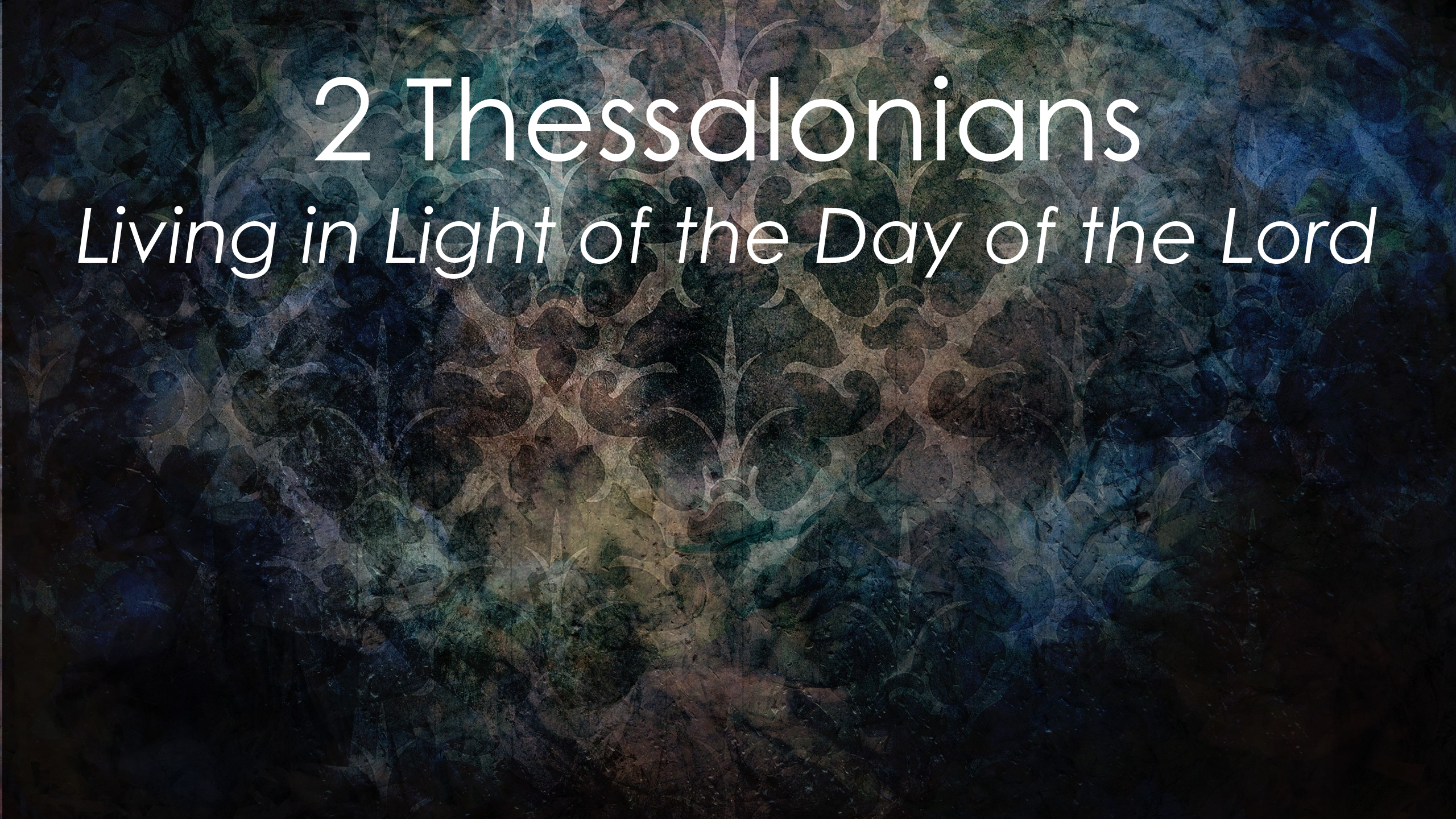 Concerning the Day of the Lord
(Part 1)
2 Thessalonians 2:1-3
April 3, 2022